Университетский колледж федерального государственного бюджетного образовательного учреждения высшего профессионального образования "Оренбургский государственный университет"
Правила этикета при работе с компьютерной сетью
Выполнил: Студентка  группы 22КСК-2
Автор: Егоренко Ольга Владимировна 
Руководитель: Кенжина Юлия Анваровна
Оренбург, 2023г.
Объект и предмет
Объект: студенты
Предмет: формирование знаний по правилам сетевого этикета
Цель  проекта:
Разработать курсы с правилами при работе в компьютерной сети
Задачи: 
 Опросить людей по правилам этикета в локальной сети
Создать сайт для рекомендаций по теме в локальной сети 
Создать рекомендации
Провести беседу со студентами
Гипотеза: 
Предположим , что если большая часть людей будет знать основные правила этикета и применять их в общении, то общение в локальной сети будет приятнее для собеседника
Целевая группа: 
Обучающиеся колледжей 
Обучающиеся школ
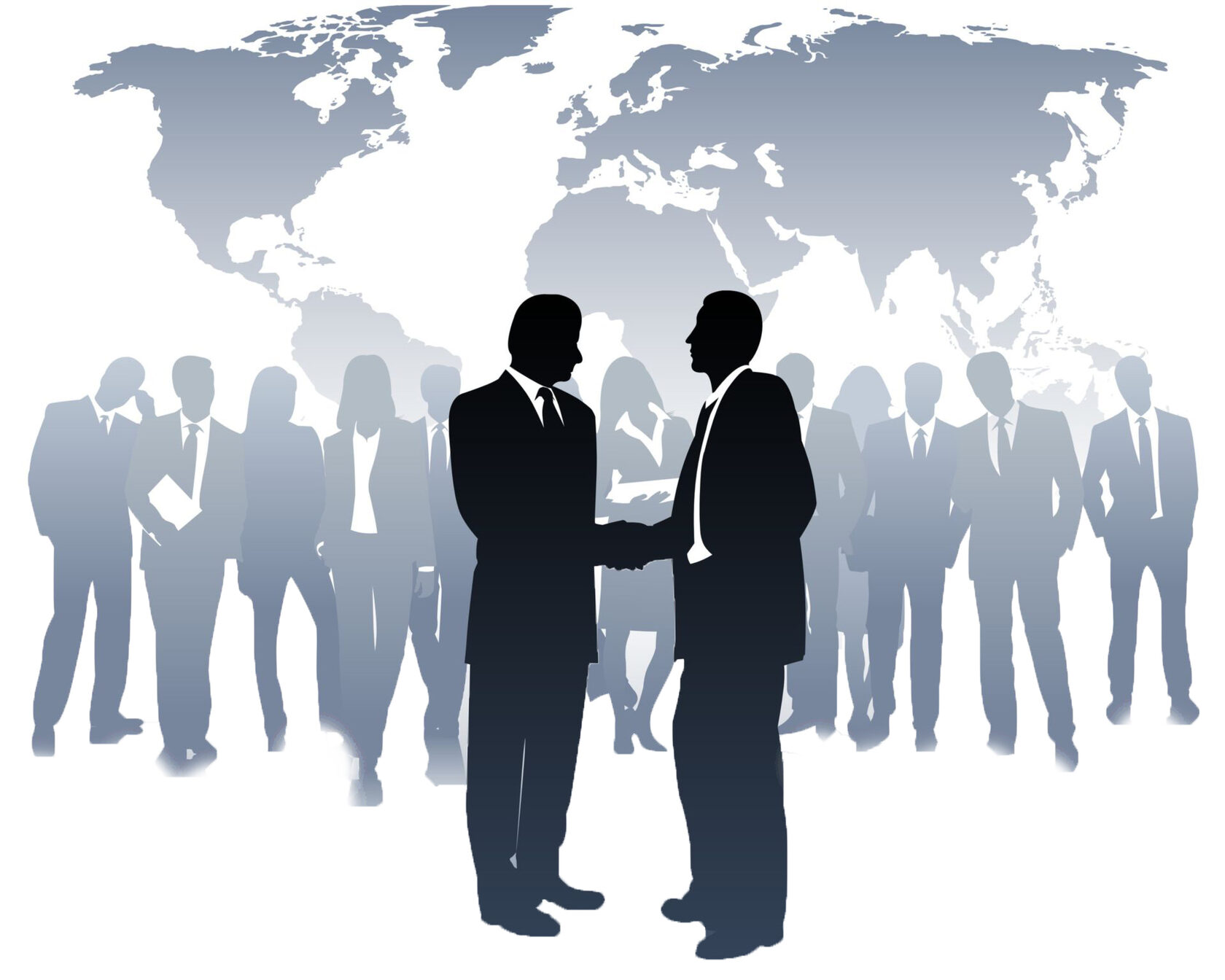 Партнеры проекта:
Я и моя команда из 11 человек
Партнёры проекта:  
« Мой программист» 
« Бартер центр»
«Глобал мониторинг»
Ожидаемые результаты
Формирование результатов после опроса большинства людей
Создание функциональных событий
Консультация большинства людей в этой сфере
Календарный план
Календарный план
Календарный план
Риски и мероприятия
Перспективы проекта
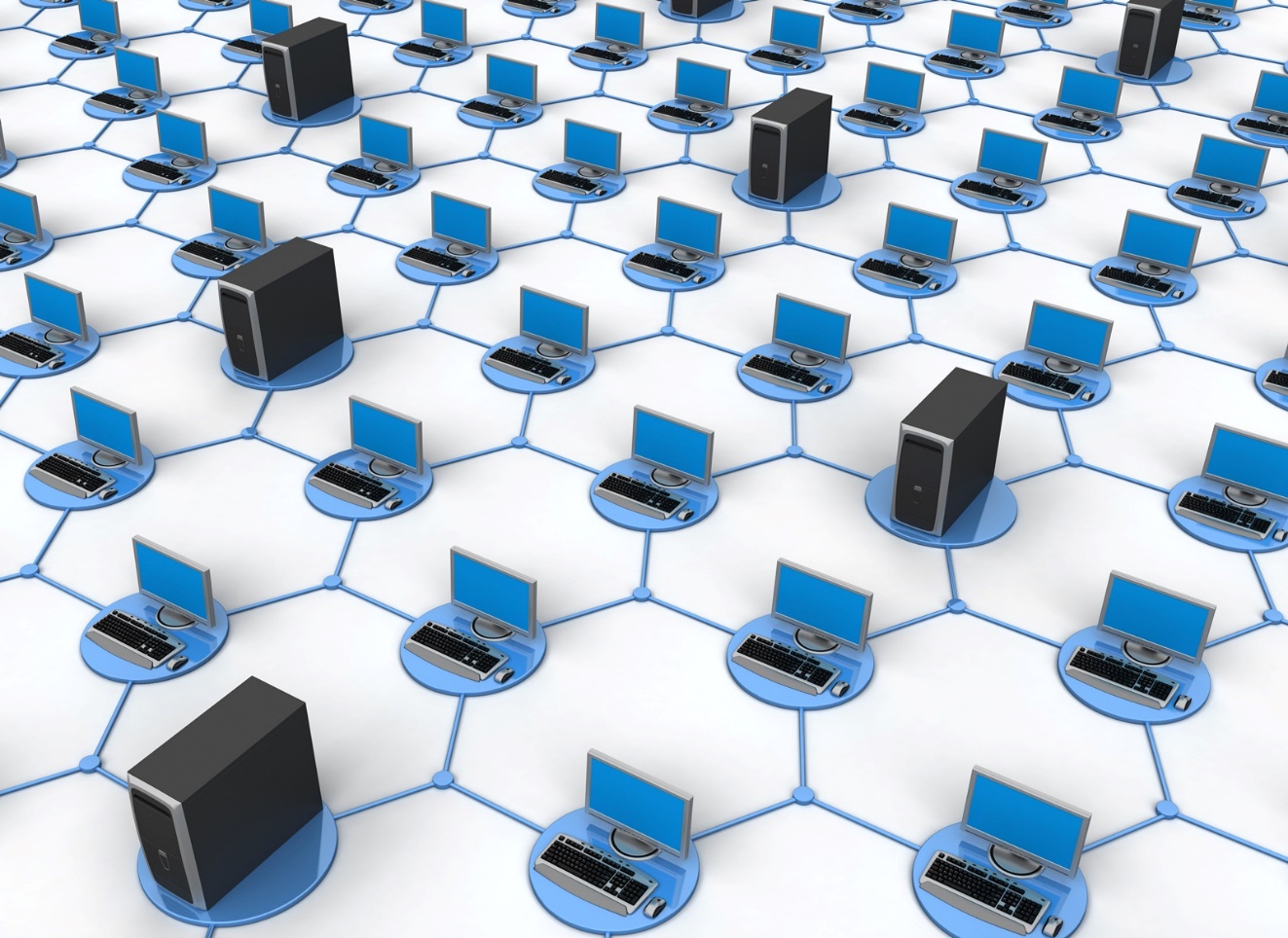 Проект составлен на создание курсов и рекомендаций правил по этикету в компьютерной сети .
Управление:
Разработка календарного
плана  набор команды
распределение обязанностей
Выход:
 курсы
Вход:
Понятие « сетевой этикет при работе с компьютерной сетью» 
Виды сетевых этикетов 
Правила этикета при работе в компьютерных сетях
Процесс организации проектной деятельности по созданию курсов
Ресурсы: 
Временные 
Трудовые 
Информационные
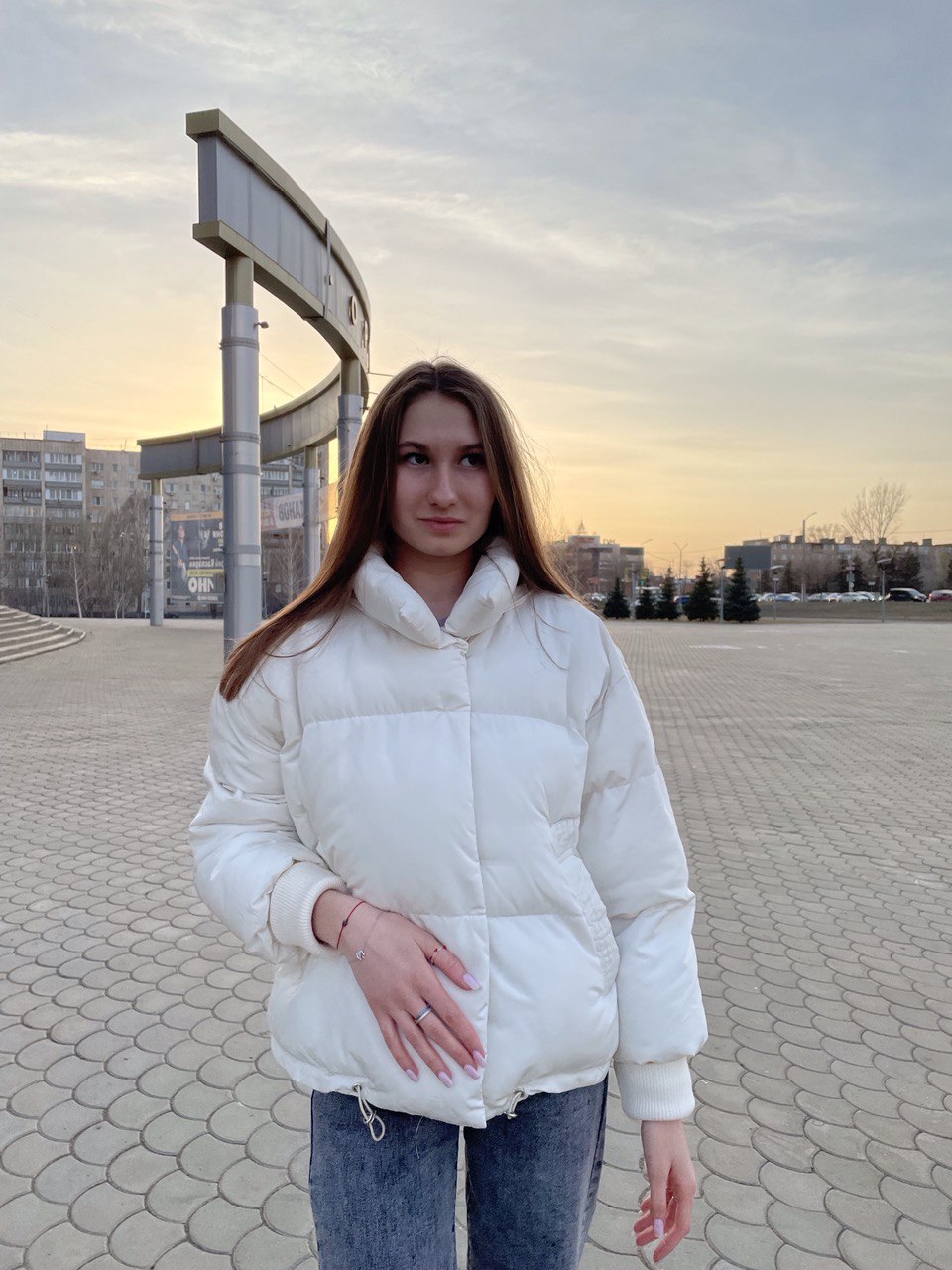 Автор проекта: 
Егоренко Ольга Владимировна 

Достижения:
Участник студенческого клуба интеллектуалов «5+»
2 место во всероссийской олимпиаде конкурса среди 6 классов  « Русский медвежонок» по русскому языку 2018г.